Building an Integrated Data System to Link Early Childhood Data with K-12
Data-Driven Decision Making: Building Early Care and Education Systems


 				September 20, 2011
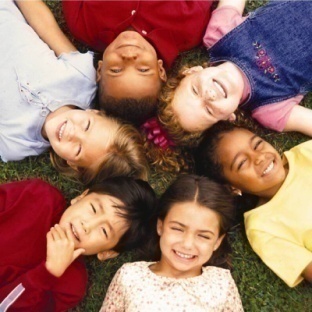 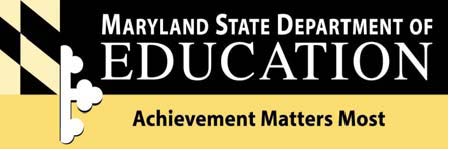 Maryland Public Schools: #1 in the Nation AGAIN in 2011
State Level Governance Structure
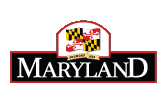 Governor’s Office
Maryland State Board of Education
Governor’s Office of Children
(GOC)
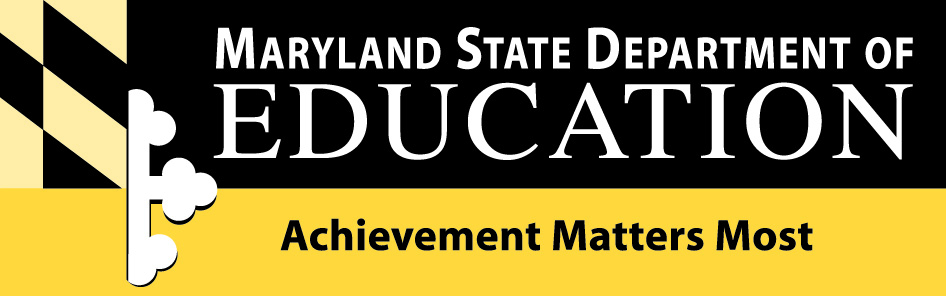 Children’s Cabinet

(Chair: Executive Director, GOC)

(Education, Health, Juvenile Justice, Welfare, Aging, Disabilities)
Maryland Early Childhood 
Advisory Council 

(Chair: State Superintendent of Schools)
Keys to Developing an LDS
Define the desired outcome – what policy questions should the LDS be able to answer?

“A single point of truth” – one controlling database 

Carefully define your LDS  requirements – identify and engage your stakeholders

The tie that binds: unique identifiers

System accountability – child outcome assessments drive the system
Questions that Frame Data and Analysis
Are children, birth to age 5, on track to succeed when they enter school and beyond?
Which children have access to high-quality early care and education programs?
Is the quality of programs improving?
What are the characteristics of effective programs?
How prepared is the early care and education workforce to provide effective education and care for all children?
What policies and investments lead to a skilled and stable early care and education workforce?
MSDE Longitudinal Data System(Simplified model for Early Childhood)
Private Pre-K
Head Start
Enrollment and Attendance Data ( USID, Provider ID)
Longitudinal Data Set

Early Childhood Data Warehouse (ECDW)
USID , Provider ID
MMSR Kindergarten Assessments
USID
CCATS/QRIS
PROVIDER
Provider ID
CREDENTIALING
Provider ID
LICENSING
Provider ID
Public Pre-K Enrollments
USID
SUBSIDY
Provider ID
    USID
ACCREDITATION
Provider ID
Electronic Inspections
Compliance, 
Capacity Utilization Rates, etc.
Provider ID
Program Funding
Provider ID
Approved  Education Program
Provider ID
Longitudinal Data Sets
K-12
USID
Maryland’s Early Childhood Accountability
Data management
Research
Program improvement
Interagency planning 
Policy analysis
Ready at Five
(Disseminate to local teachers for strategic planning, including Local Management Board)
LEA’s
 (Master Plan planning process)
Legislature
(Budget analysis)
Judy Centers
(RBA planning process, needs assessment)
Research 
(Child Care Cooperative Research Agreement)
MMSR Kindergarten Assessment Data
(2001-2011)
Early care and education providers
(Align programs to meet readiness outcomes)
Enhanced
Admin Data
Governor’s Management for Results
(Performance analysis by Dept. of Budget and Management)
K Teachers
(Classroom use and diagnostic tool)
MSDE 
(Planning process and dissemination)
Longitudinal Data System
(K-12 Link)
Some LDS Development Strategies
Establish intra- and cross-departmental LDS project teams to guide policy and technical development – keep them apprised of new program initiatives

Keep costs down – leverage the technical know-how of State universities and colleges

Use Web-based applications and public portals – feed the LDS database directly whenever possible
For More Information
Visit Our Web-Site at:

http://www.marylandpublicschools.org
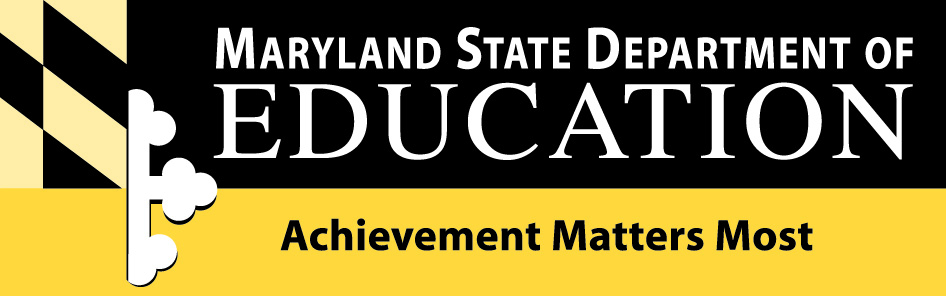 Division of Early Childhood Development
Phil Koshkin
Chief, Research and Evaluation Unit
phil.koshkin@msde.state.md.us
(410)767-7823